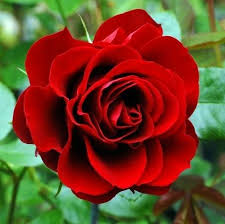 সবাইকে ফুলের শুভেচ্ছা
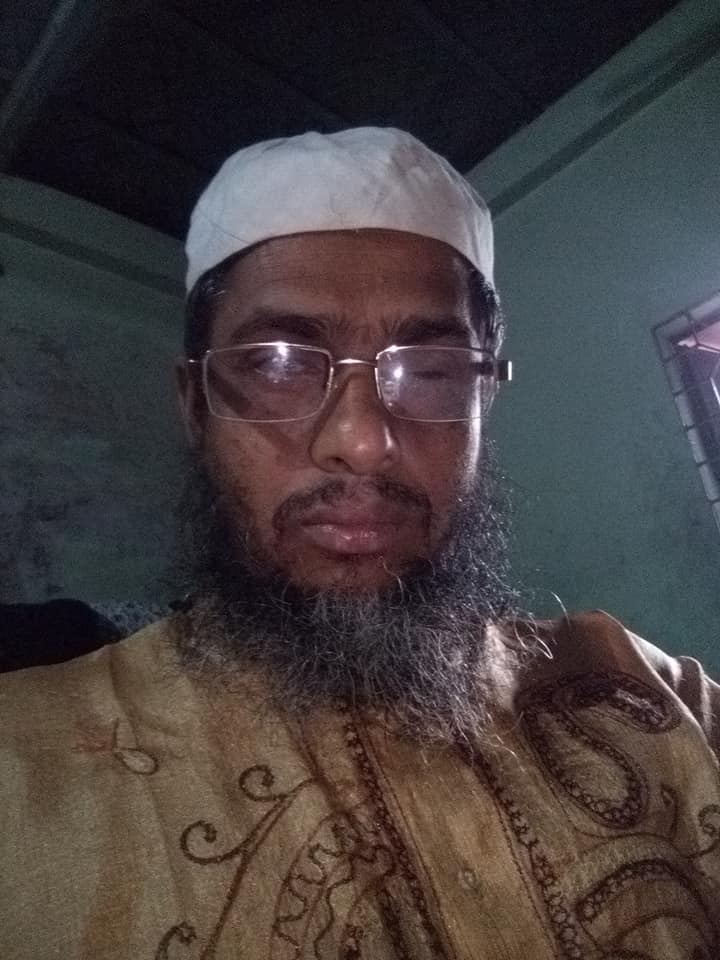 নামঃমোহাম্মদ ওছমান বেগ
সহকারী শিক্ষক,
বুড়িচং হাজী ফজর আলী
উচ্চ বিদ্যালয়,বুড়িচং,কুমিল্লা।
মোবাইল-০১৮১৫৪০১৫৭৫
শ্রেনিঃ সপ্তম
বিষয়ঃইসলাম ও নৈতিক শিক্ষা
অধ্যায়ঃ চতুর্থ, পাঠঃ১৪
পাঠশিরোনামঃইভটিজিংসময়ঃ ৫০মিঃ
তারিখ-২৪/১০/২০১৯
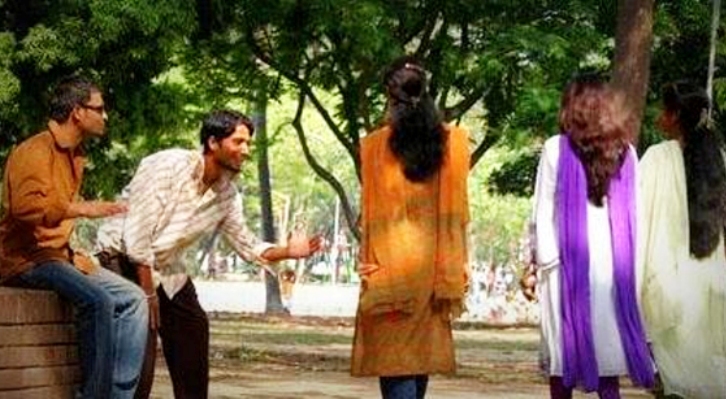 ইভটিজিং
শিখন ফল
ইভটিজিং কী বলতে পারবে
ইভটিজিং এর কুফলগুলো বর্ননা করতে পারবে
সমাজ থেকে কীভাবে ইভটিজিং প্রতিরোধ  করা যায় তা ব্যাখ্যা করতে পারবে
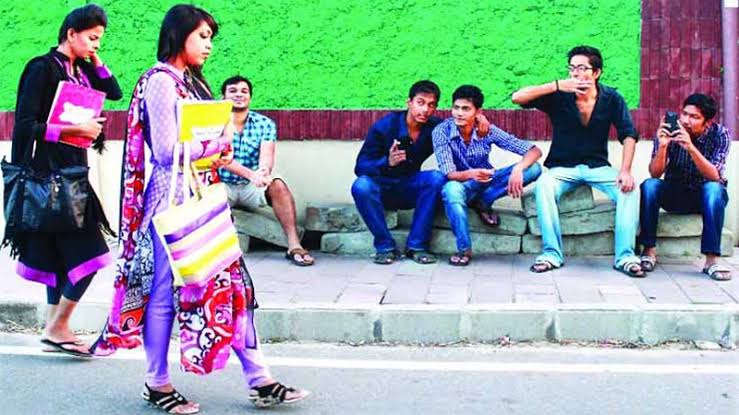 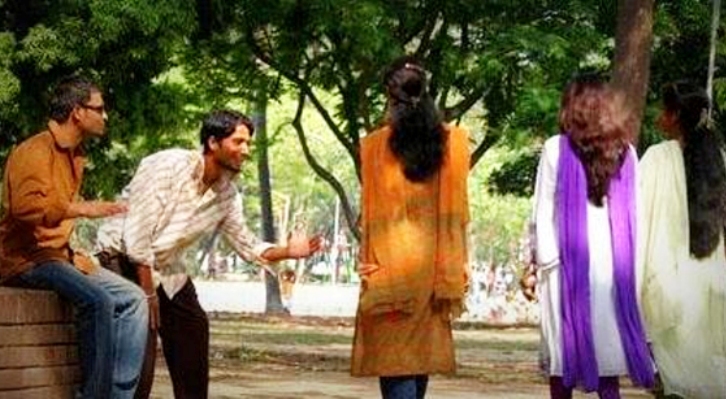 একক কাজ
ইভটিজিং কাকে বলে
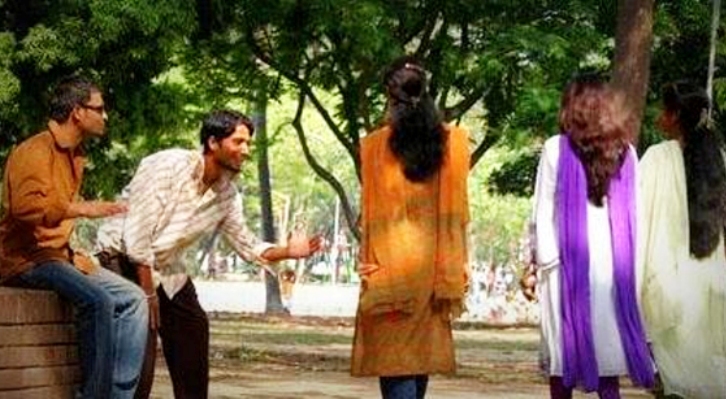 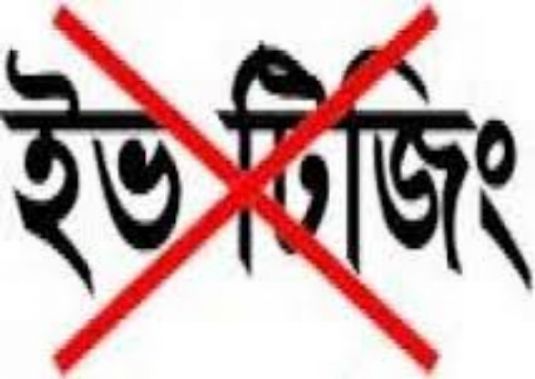 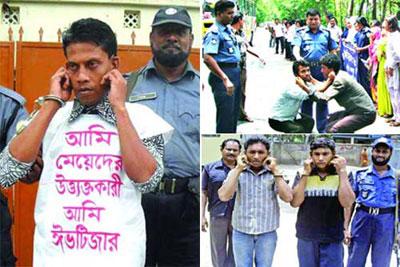 জোড়ায় কাজ
ইভটিজিং এর কুফল গুলো বর্ননা কর
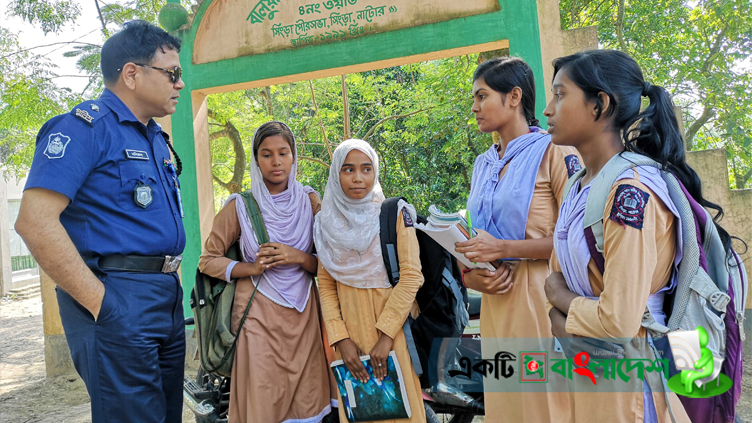 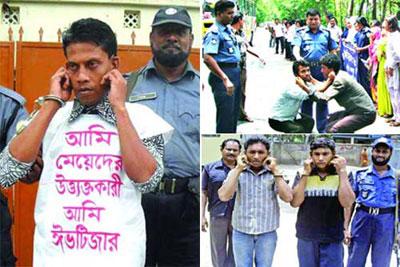 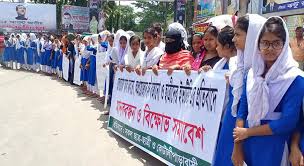 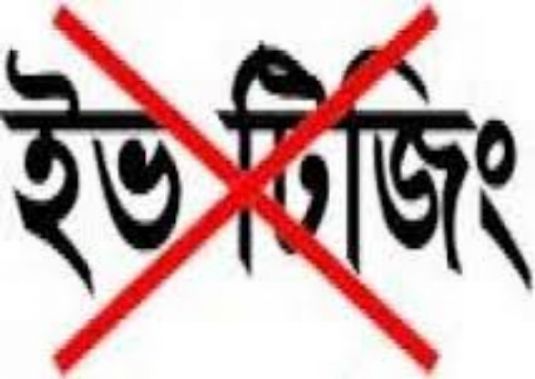 দলগত কাজ
কীভাবে সমাজ থেকে ইভটিজিং প্রতিরোধ করা যায় ব্যাখ্যা কর
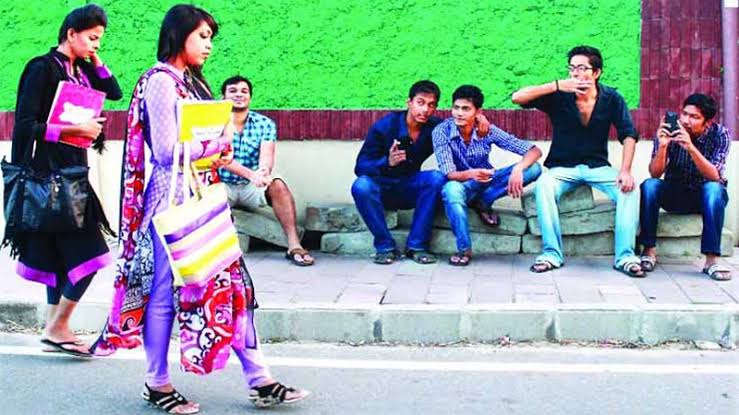 মূল্যায়ন
ইভটিজিং কি
ইভটিজিং এর শাস্তি কি
কত সালে আইন প্রণীত হয়
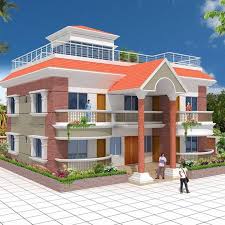 বাড়ির কাজ
ইভটিজিং এর ফলে সমাজে কি ক্ষতি হয়, একটি তালিকা কর
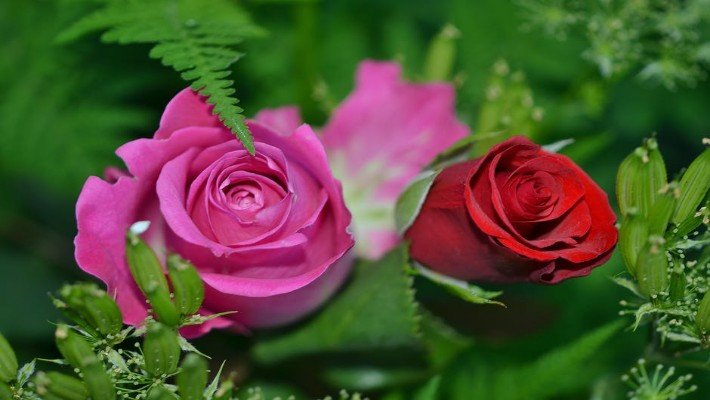 ধন্যবাদ